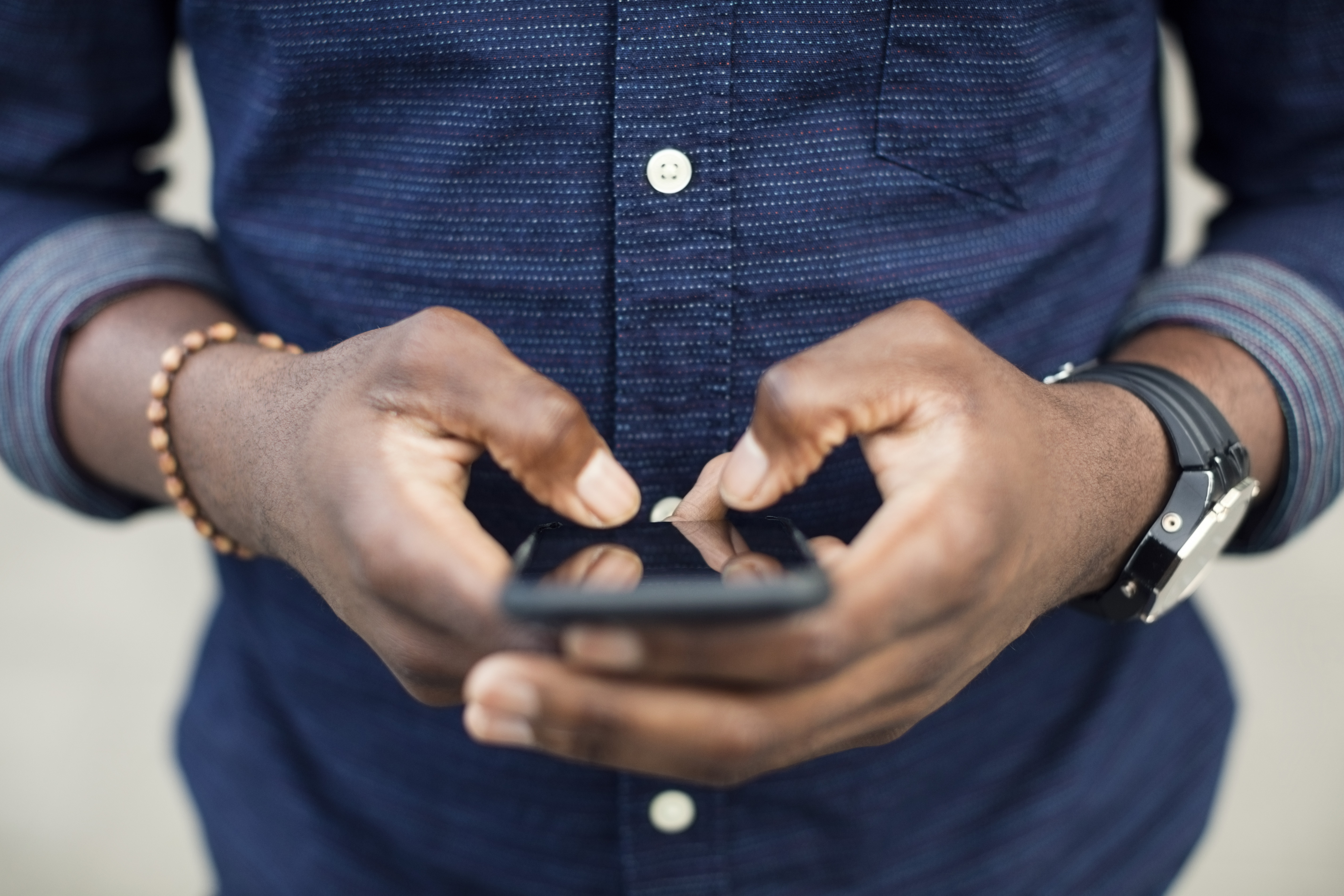 CA from 1000’
Construction administration basics & principles
Communication & Relationships
Timeline & Definitions
Site Visits & Field Reports
Agenda
Communication & Relationships
1
On site, Phone, Email; use each of these at appropriate times to your advantage.
Roles
On site meetings are required, especially when tensions are high.
Owner + Architect + Contractor
The greatest breakdown in construction projects stems from a lack of communication between these 3 primary roles.  As Architect, we are to nurture these relationships and keep the lines of communication open to the best of our abilities and with the tools readily available to us.
Phone calls are your best and most readily available form of communication for quick, informal, responses.
Use your email lightly but especially for documentation and formal decisions.
Architect’s In House
Project Manager & Administrative Assistant
As PM over any project, you are responsible for all aspects of that project.
Delegate tasks, but keep track and double back to make sure tasks are being performed.
Administrative Assistants are there to do just that, assist.  
Redundancy is work can be a good thing. Not everyone gets it right the first time, so check.
Dale Specifics as of Summer 2022:  
AIA Docs by Administrative Assistants
Field Reports & Site Visits by In House CA
Log Tacking by Administrative Assistants & PMs
Timeline & Definitions
2
Definitions
RFI – Request for Information
Submittal – product information
WCPR – Work Change Proposal Request
CCD – Construction Change Directive
CO – Change Order
ASI – Architect’s Supplemental Instruction
Pay App – Application for Payment
SOV – Schedule of Values
Punch List – developed task list
Formal AIA Document
Formal AIA Document
Formal AIA Document
Formal AIA Document
Formal AIA Document
Formal AIA Document
Responsibilities
As PM, there are many small tasks that must be handled during the CA phase of construction.  Some tasks are responsive (ie replying to contractor initiated RFI’s, submittals, pay applications, & change order requests OR owner initiated scope changes).  Other tasks, we must take a proactive role (ie letter of recommendation, contract, field reports, certificate of substantial completion, & punch lists).
Bid Day to Warranty
Negotiations
Initial Submittals
Field Reports & Pay Apps
Substantial & Closeouts
Warranty
Key your logs updated!
Site Visits & Field Reports
3
Representation
When you are on the site, you represent Dale Partners to the world.  Your presence is just another key in developing good relationships.  
With the contractor, we should be helpful but discerning.  

With the owner, we should be helpful and encouraging.
Site Visits
Not Slothful in bringing up issues		Able to see discrepancies
Able to translate their concerns		Not bemoaning the contractor’s work
Walk the Site (all of it)
Meet with the Super
Review work Performed
Discuss Future Work
Bring up Issues
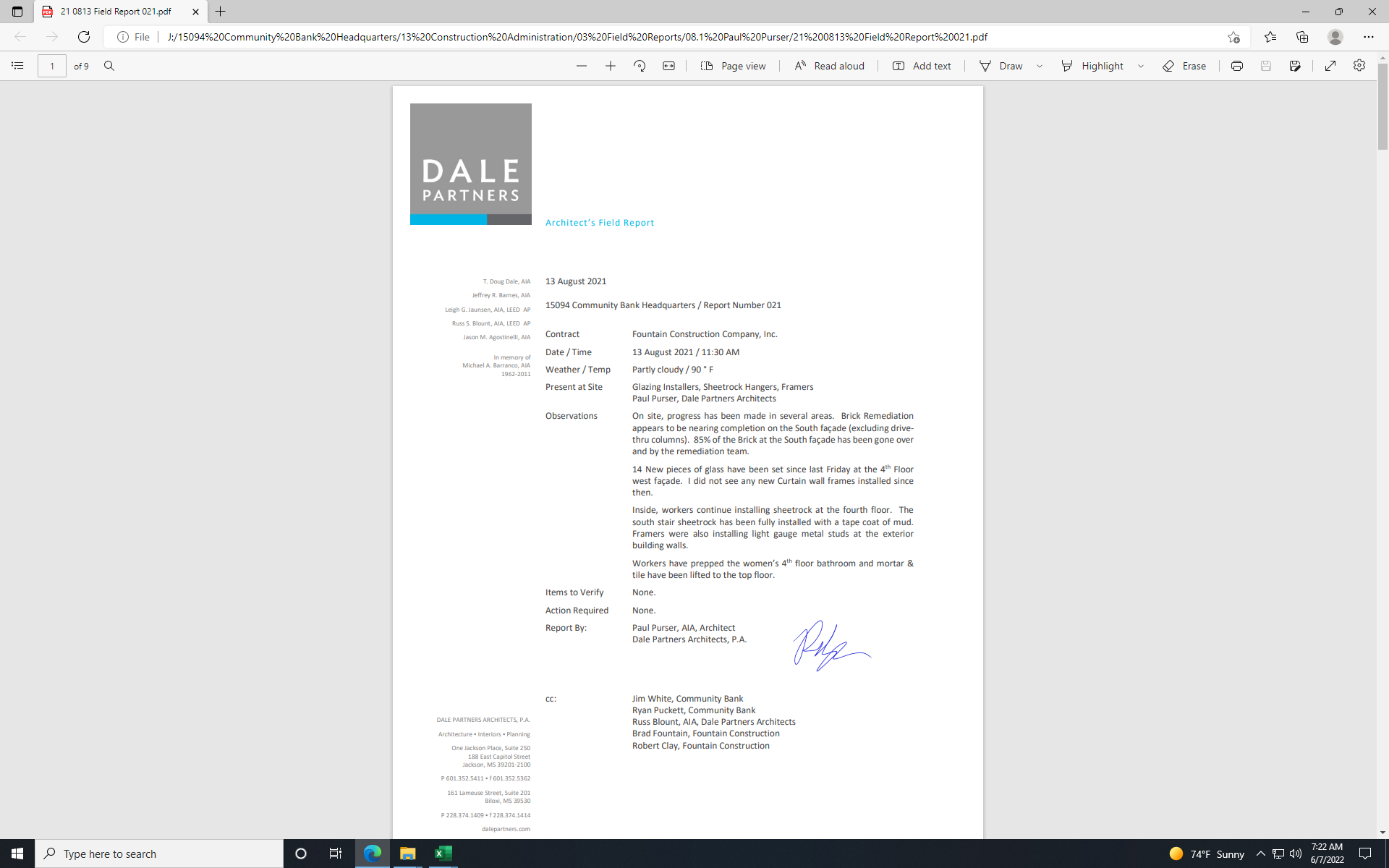 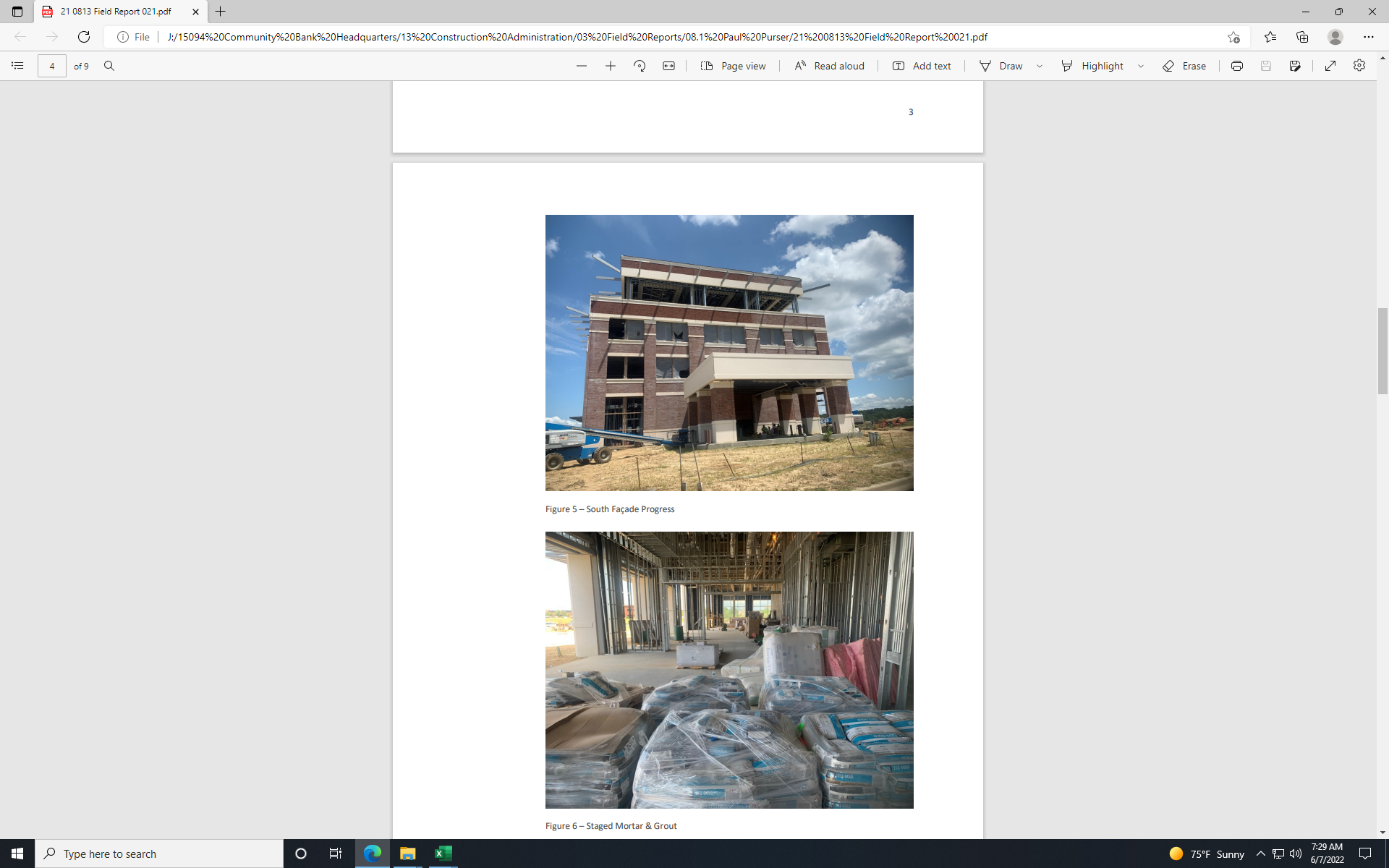 Field Reports
Content
Be to the point; descriptive words can help or hurt, so be careful what you write
Give information about progress
Give information about contractor effort
Reserve judgements concerning quality for very specific usages
Pictures (a picture is worth a thousand words)
Takes lots
Include regular photo positions for help is seeing progress and orientation; Not all photos have to be major issues; if new construction, get regular photos of all exterior elevations
Use words with photos to help in understanding
Choose the best vantage to photo issues so that they can be readily seen
Regularity
Every time you make a site visit, someone should know you were there, in writing
Field Reports give our clients some pace knowing that we are on the site
New Ceilings (what’s wrong?)
New Doors (what’s wrong?)
New Floors (what’s wrong?)
Purpose, Strategy, & Tools
Purpose
Tools
To continue our relationship with clients & serve them
Formal & Informal Documents and correspondence
Strategy
Tools
Use documentation to communicate and protect
Our presence and communication